Подгрупповое логопедическое занятие по автоматизации звука [Р] в слогах, словах «В гостях у сказочных героев»
Упражнение «БЕГЕМОТИК»
Упражнение «Заборчик»
Упражнение «Хоботок»
«Заборчик» - «Хоботок»
Упражнение «Лопатка»
Упражнение «Парус»
Упражнение «Вкусное варенье»
Упражнение «ЛОШАДКА»
Упражнение «ГРИБОК»
Упражнение «Барабан»
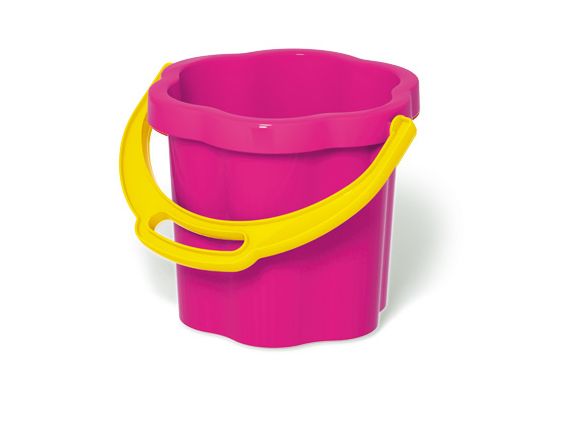 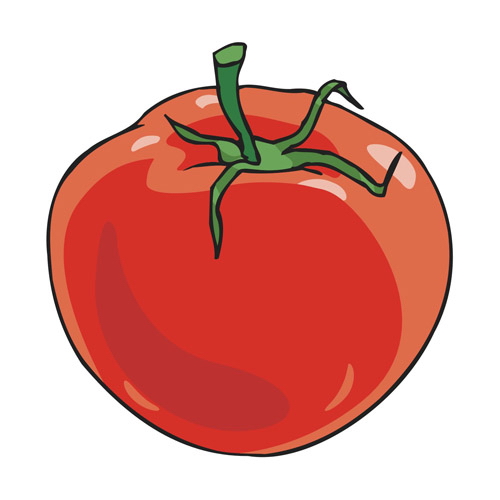 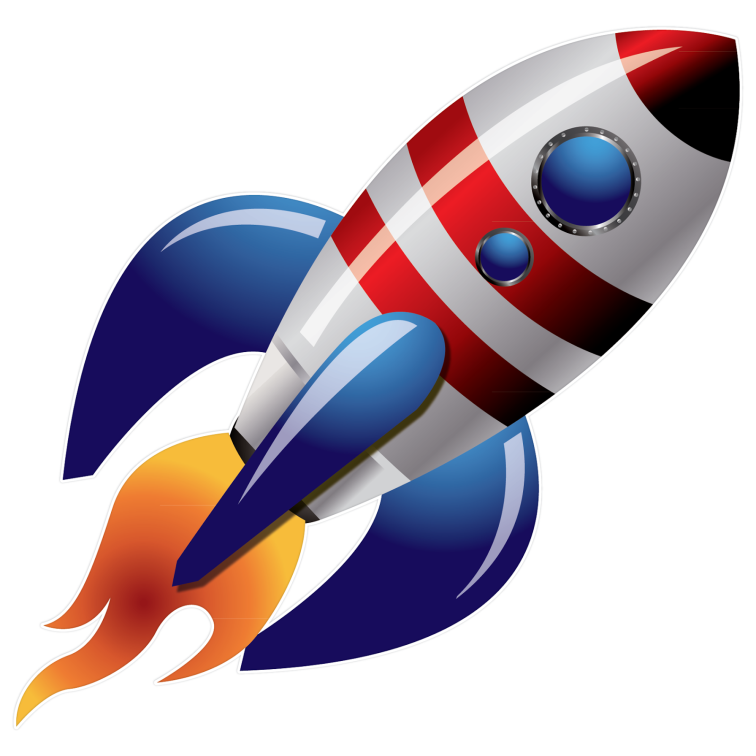 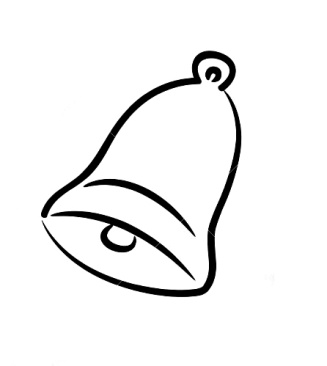 3 РА
2 РО
3 РУ
1 РЭ
2 РЫ
Р
Р
Р
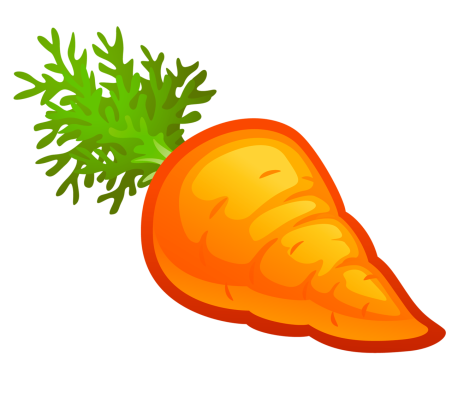 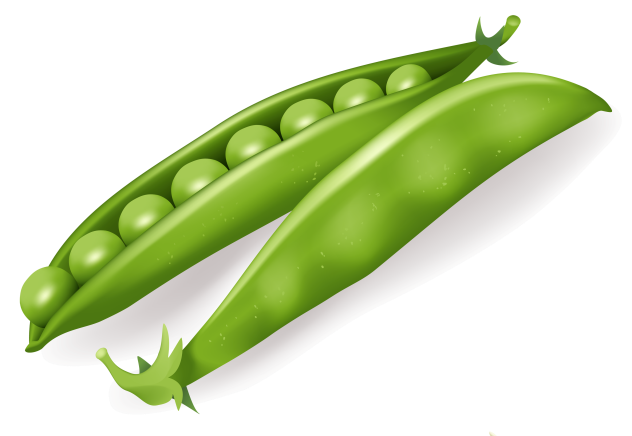 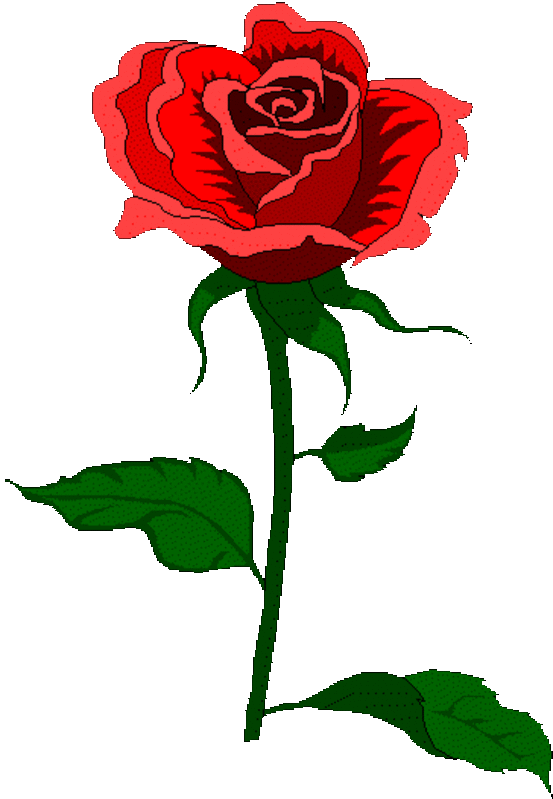 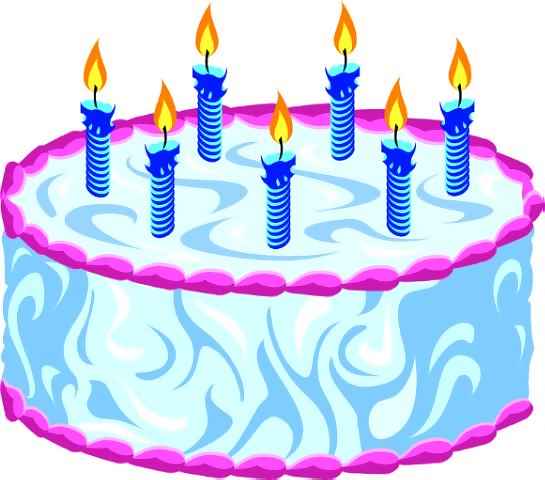 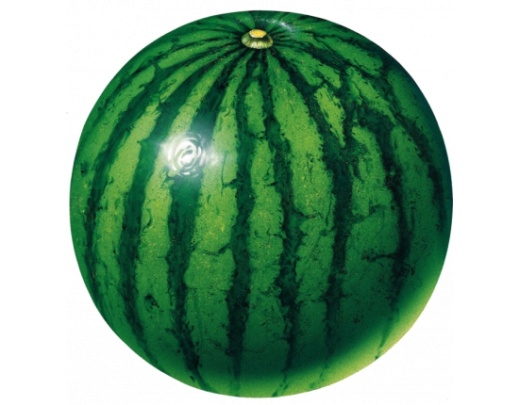 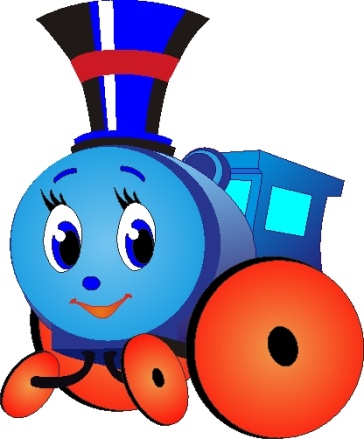 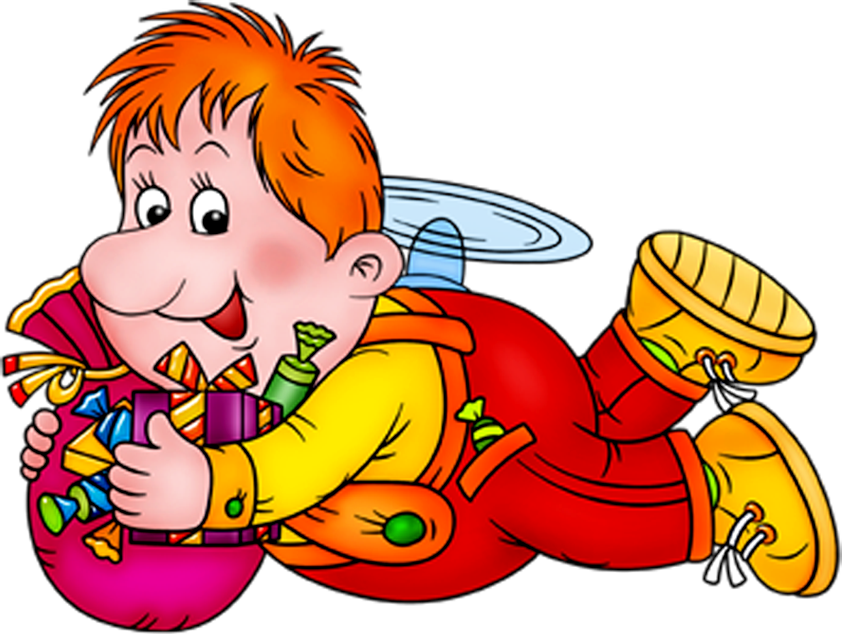 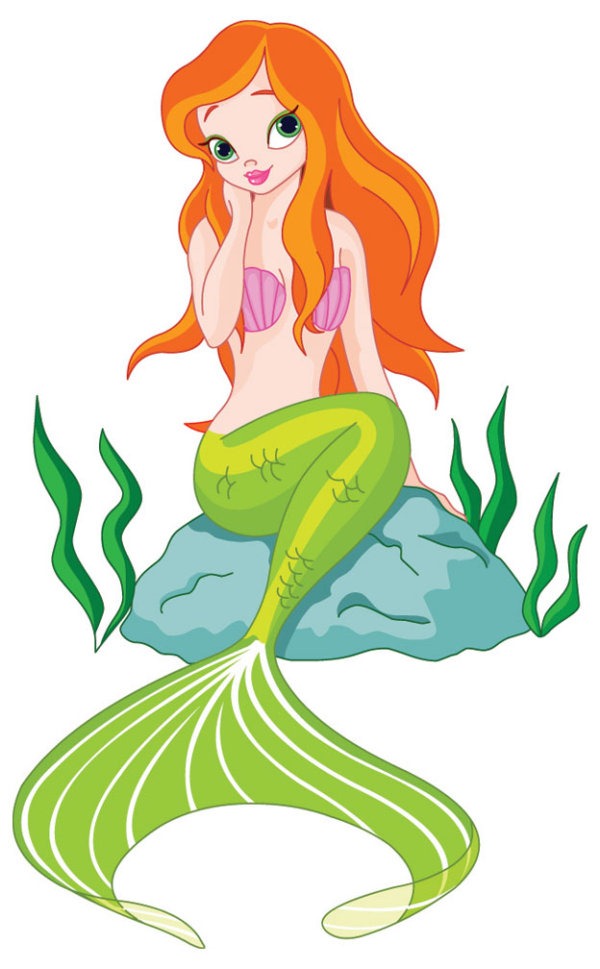 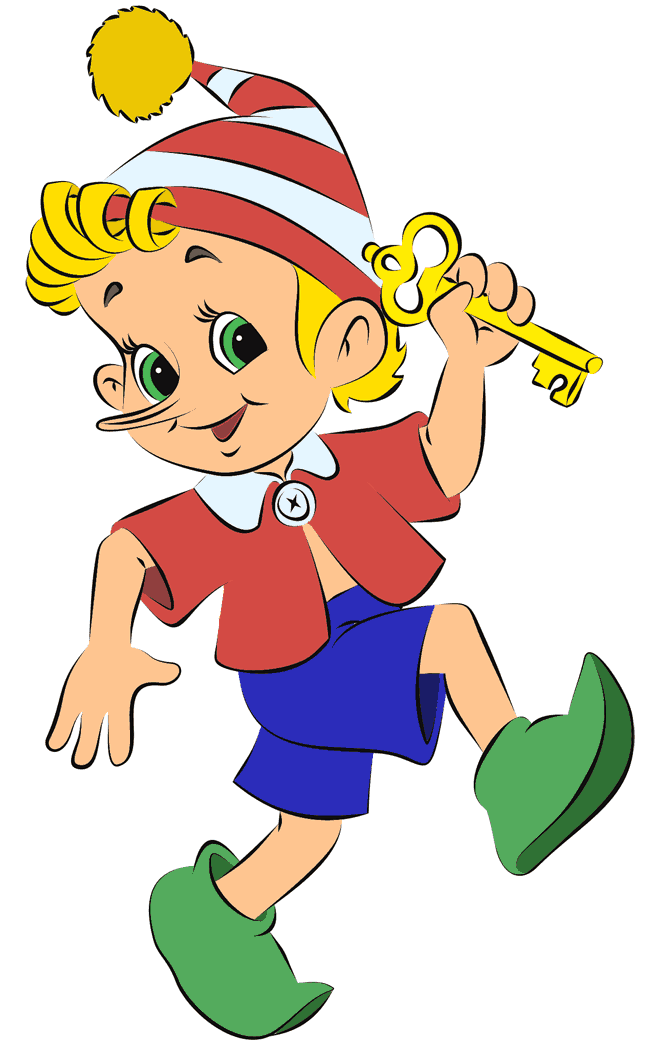